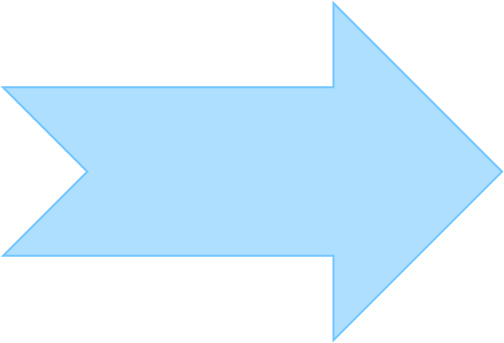 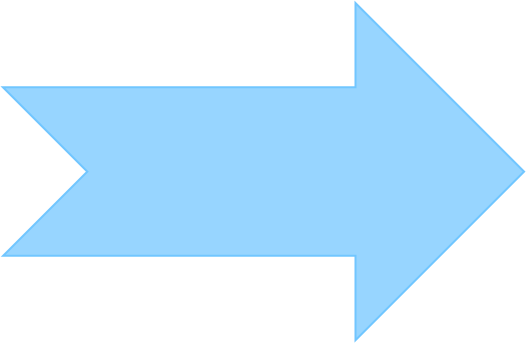 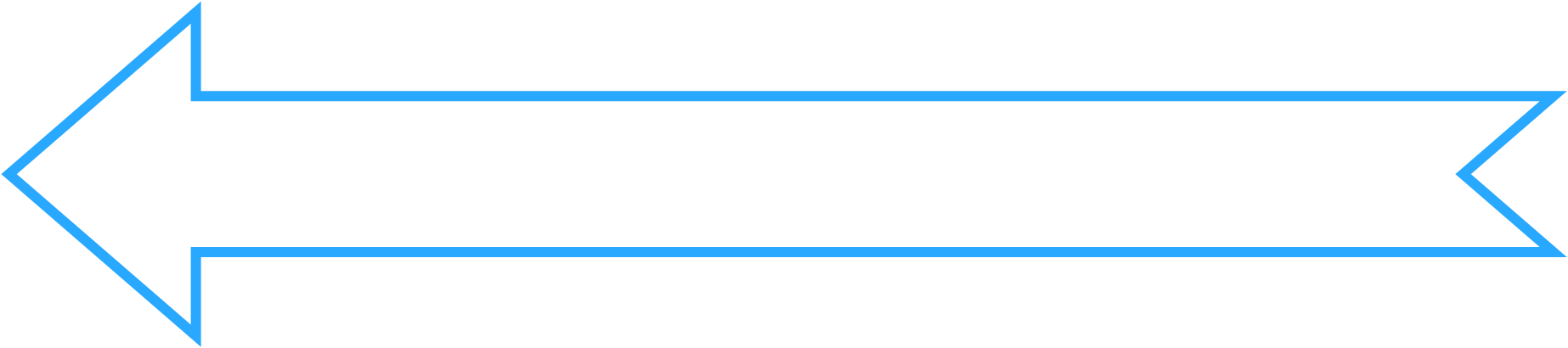 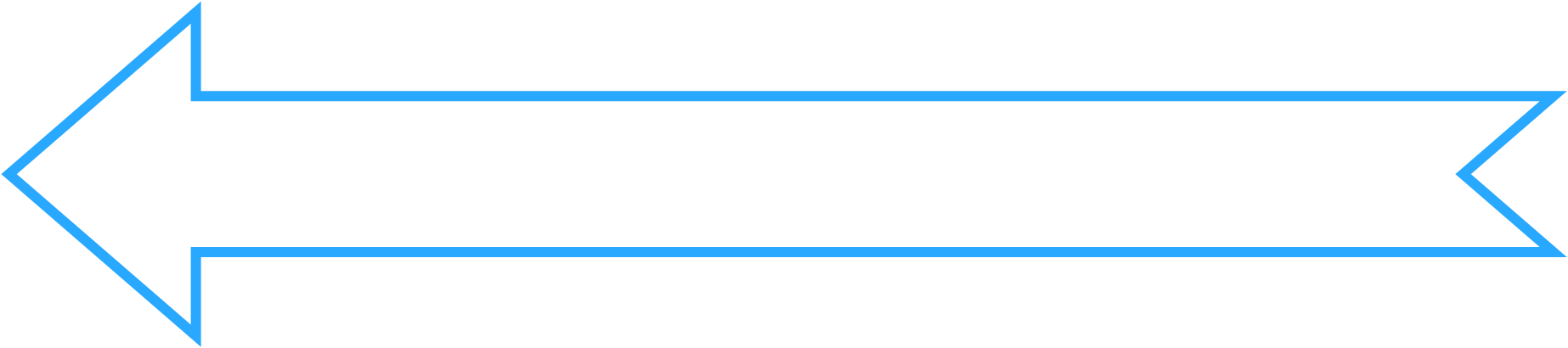 Bài 
24
Luyện tập – Tiết 4
MỞ RỘNG VỐN TỪ VỀ ĐỒ CHƠI; DẤU PHẨY- tr 106
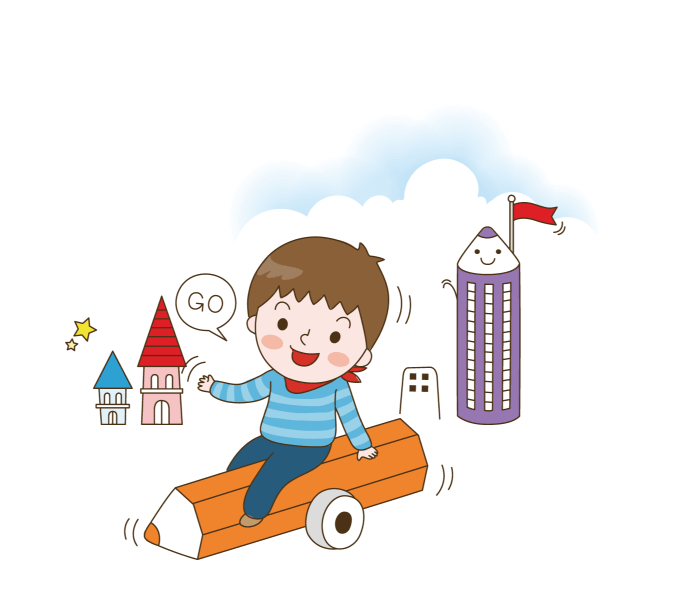 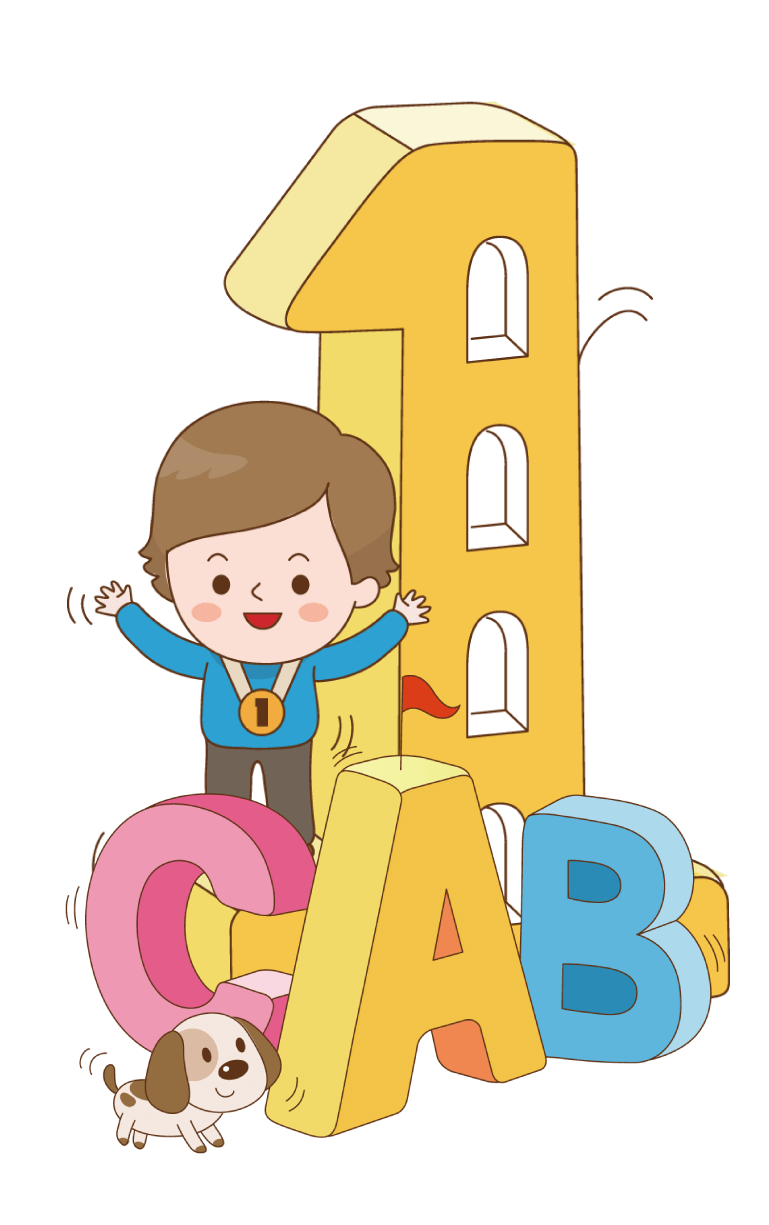 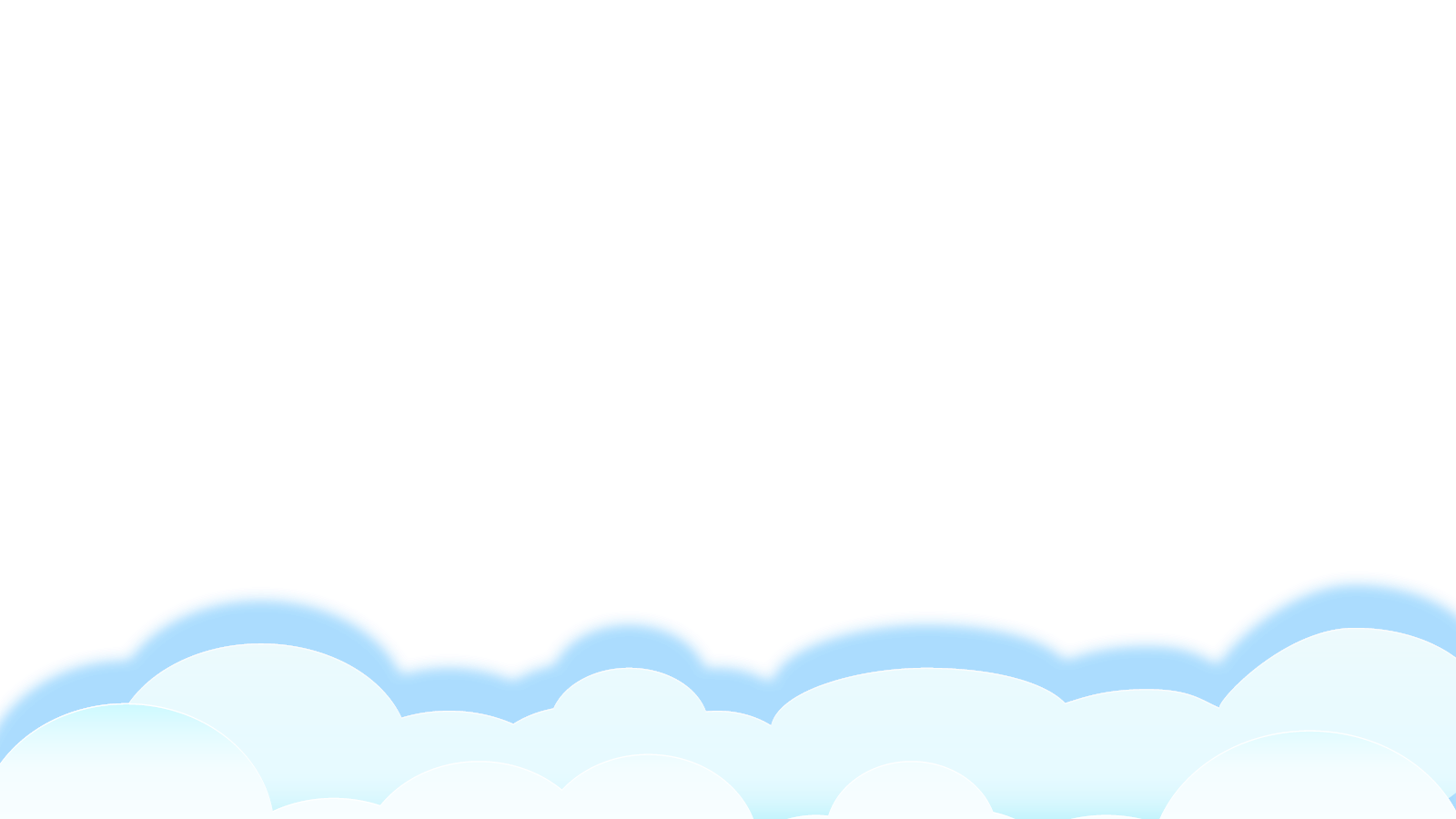 NIỀM VUI TUỔI THƠ
Tuần 13
Bài
24
Luyện tập – Tiết 4
MỞ RỘNG VỐN TỪ VỀ ĐỒ CHƠI; DẤU PHẨY- tr 106
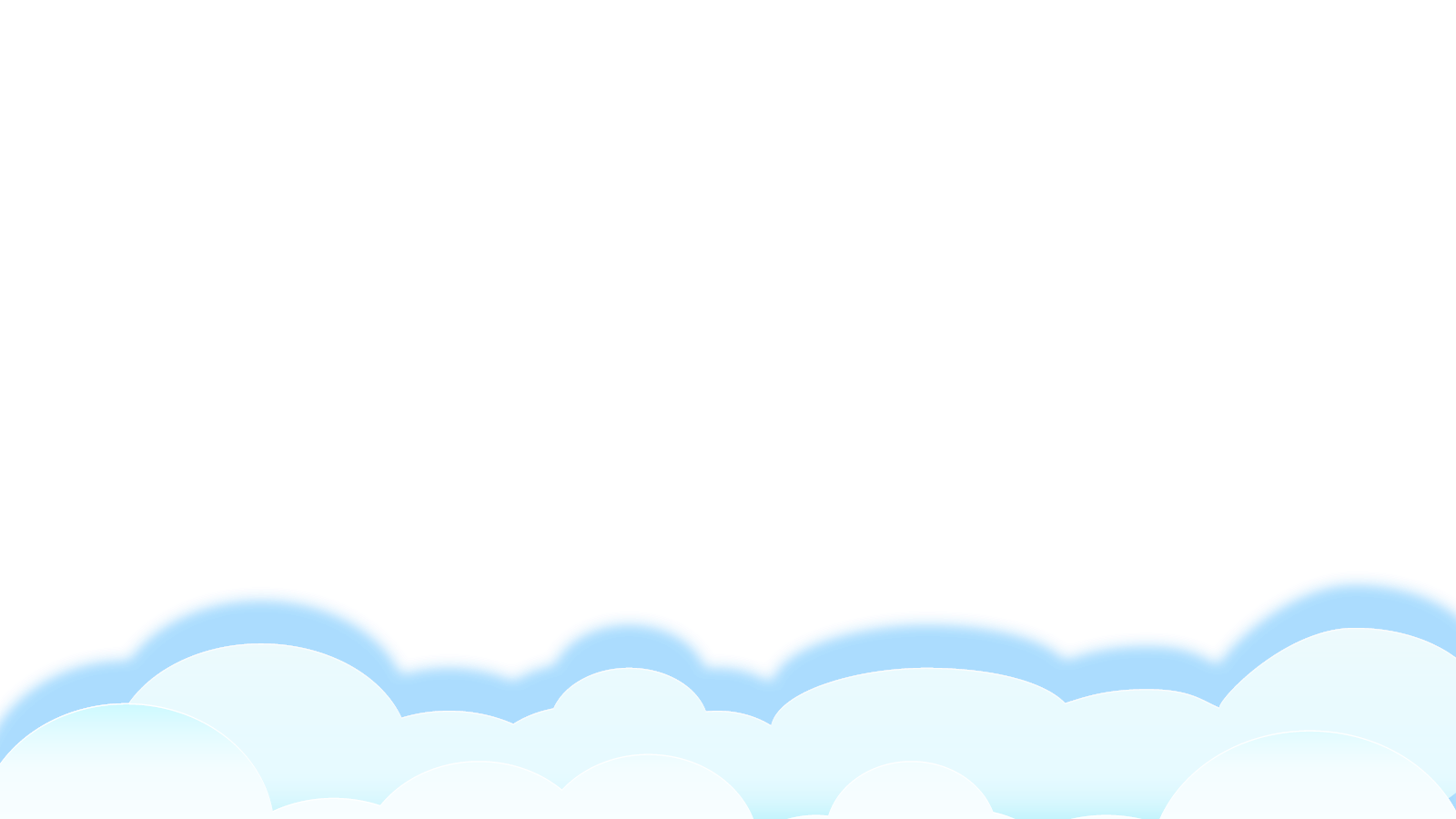 1
2
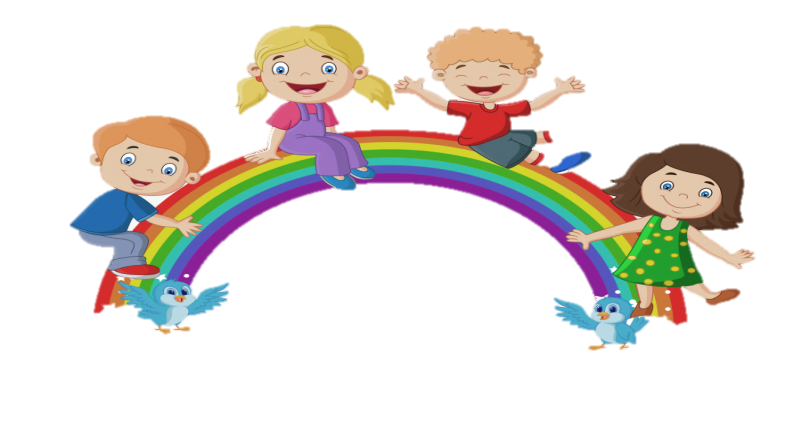 YÊU CẦU CẦN ĐẠT:
Phát triển vốn từ chỉ đặc điểm của đồ chơi.
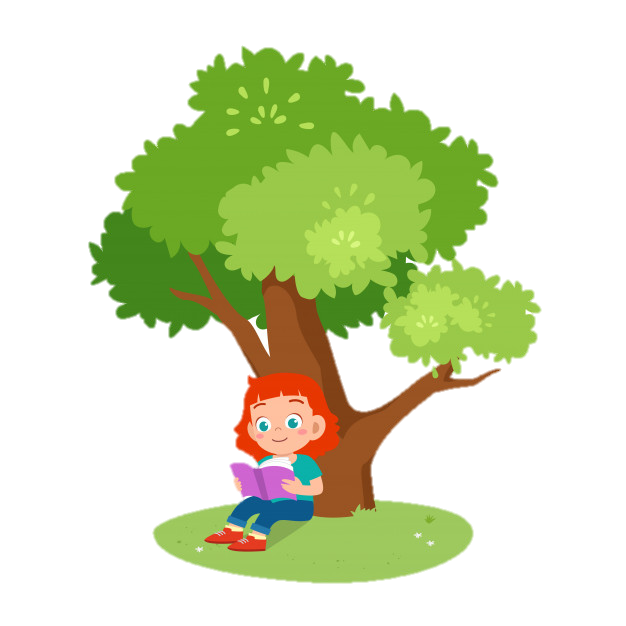 Rèn kĩ năng sử dụng dấu phẩy
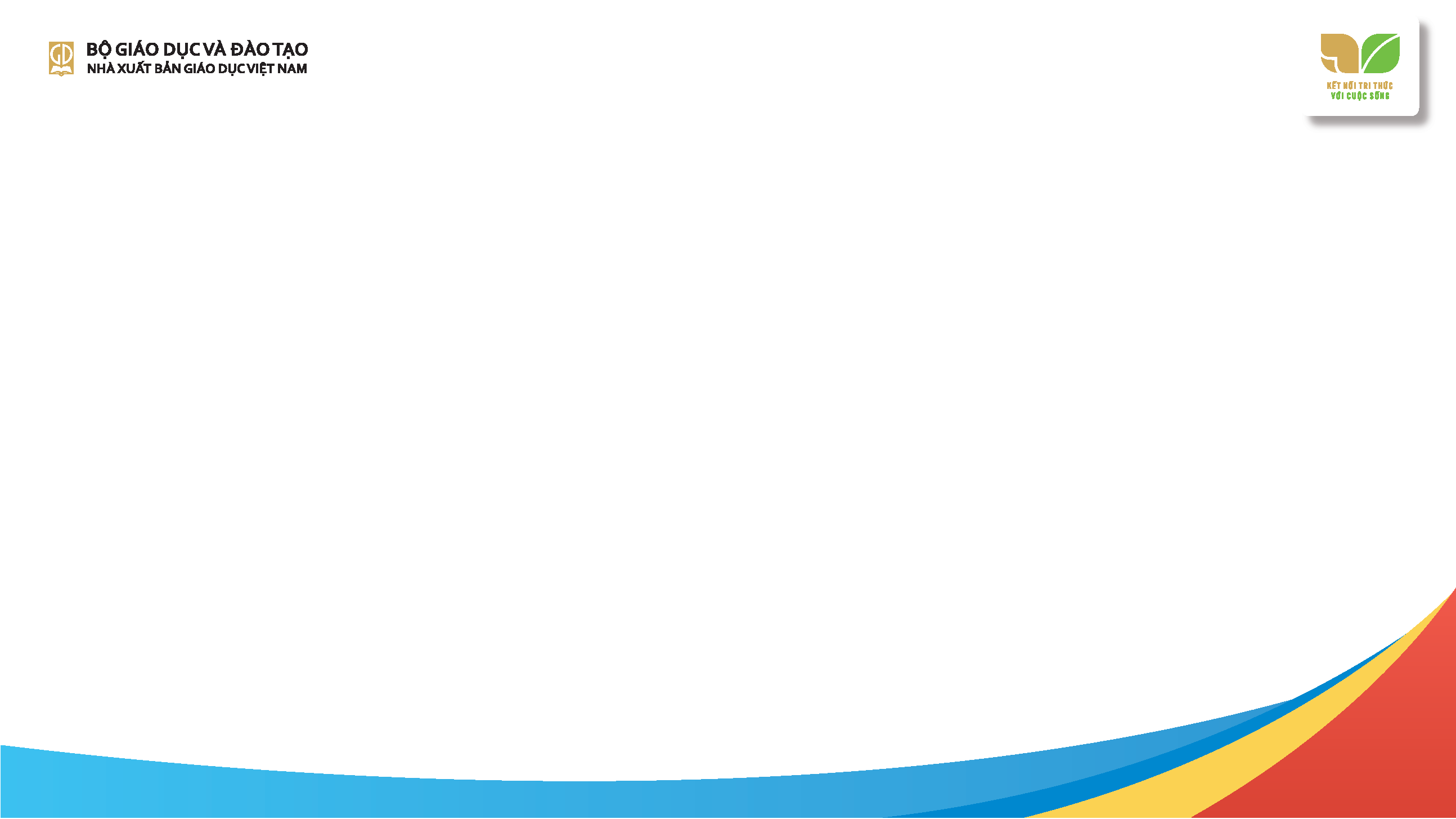 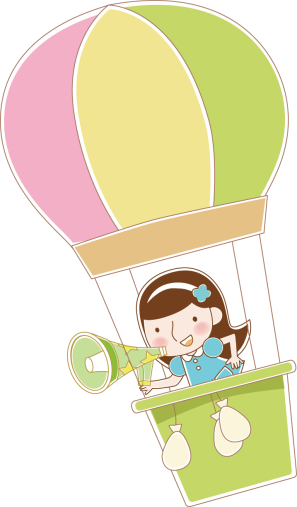 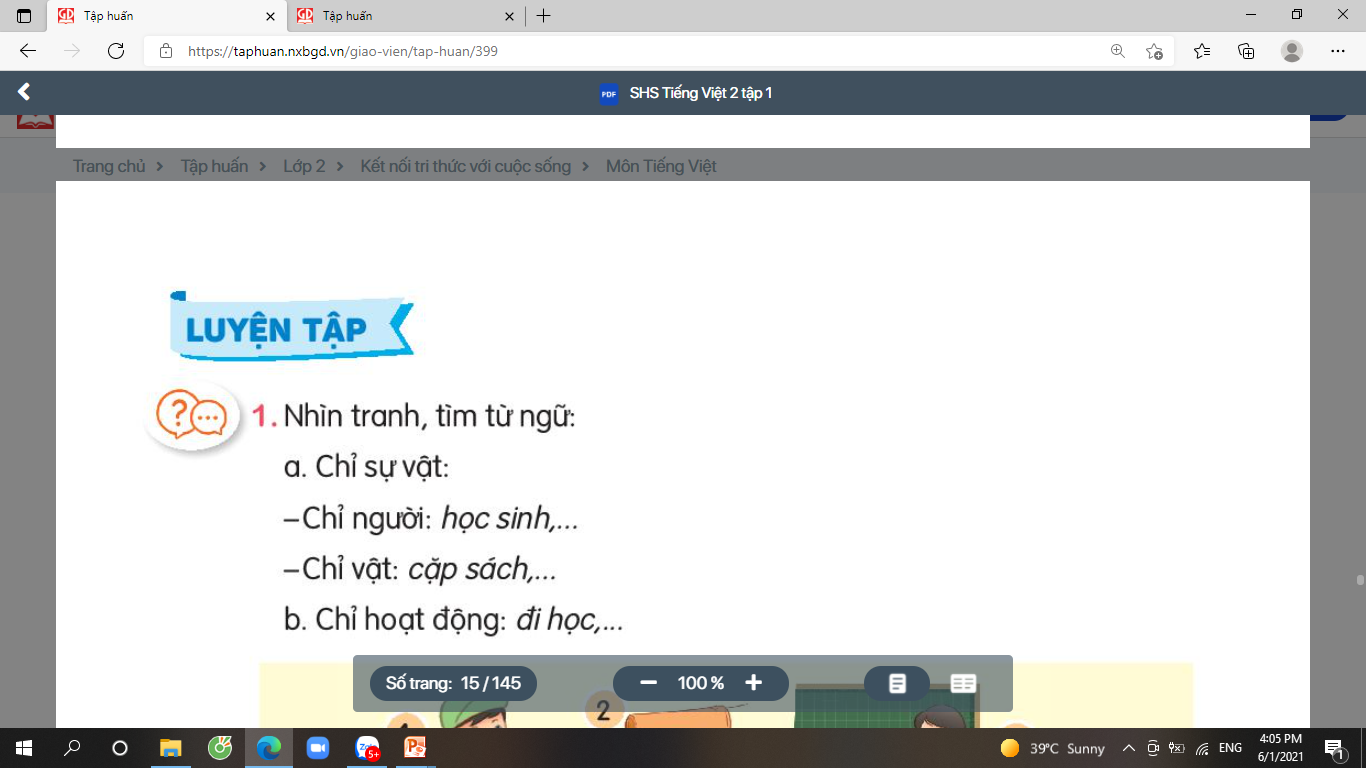 Tìm từ ngữ chỉ đặc điểm các đồ chơi trong hình bên.
1
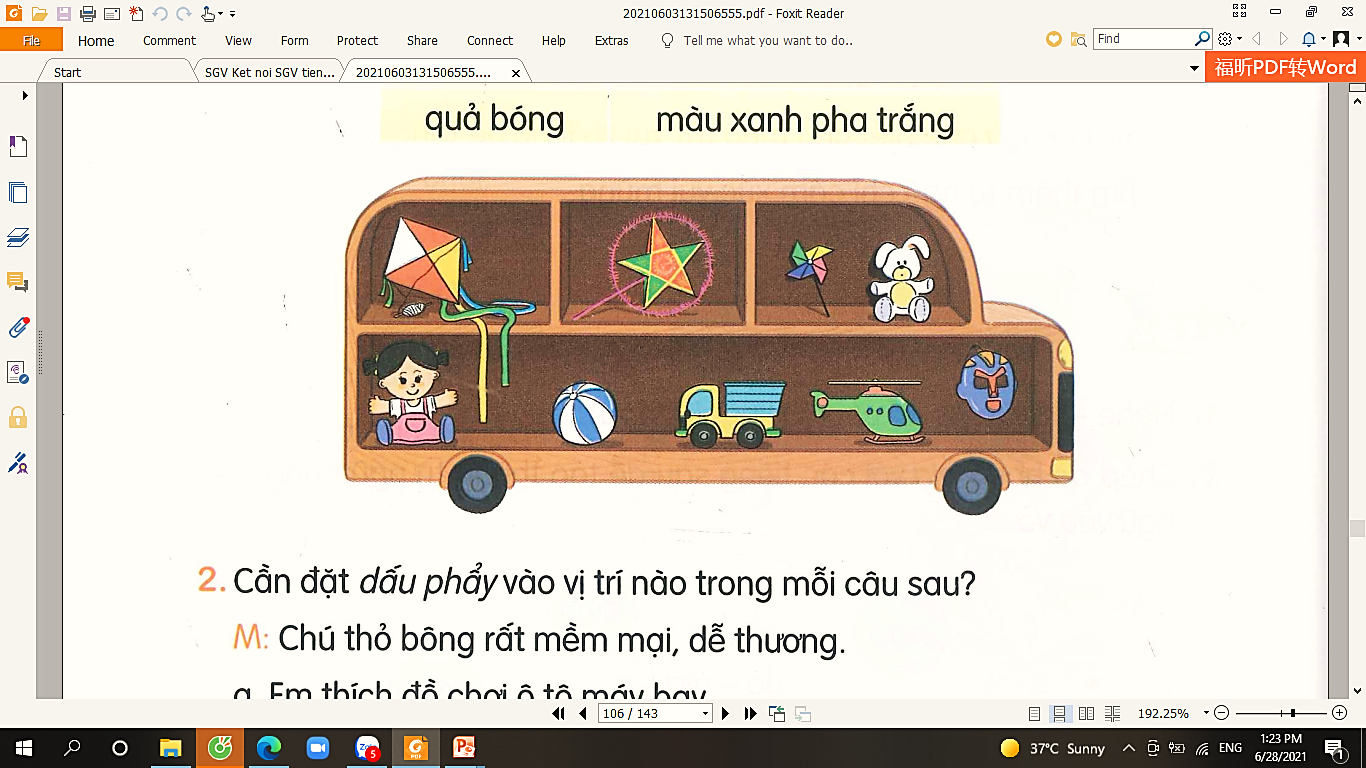 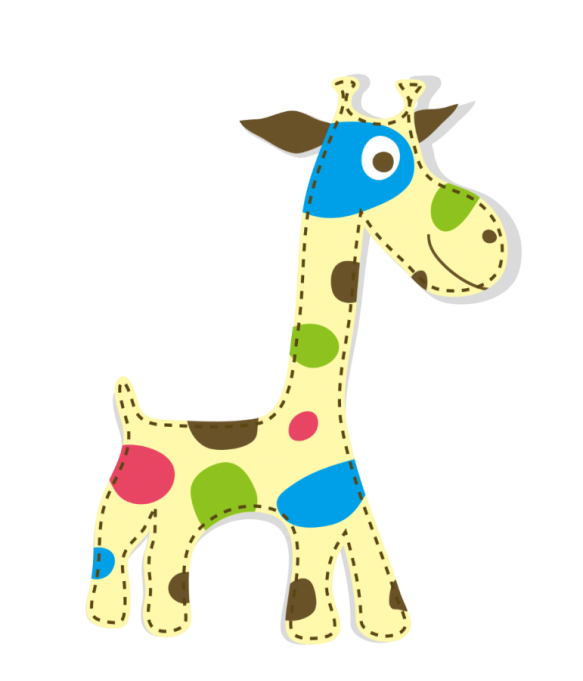 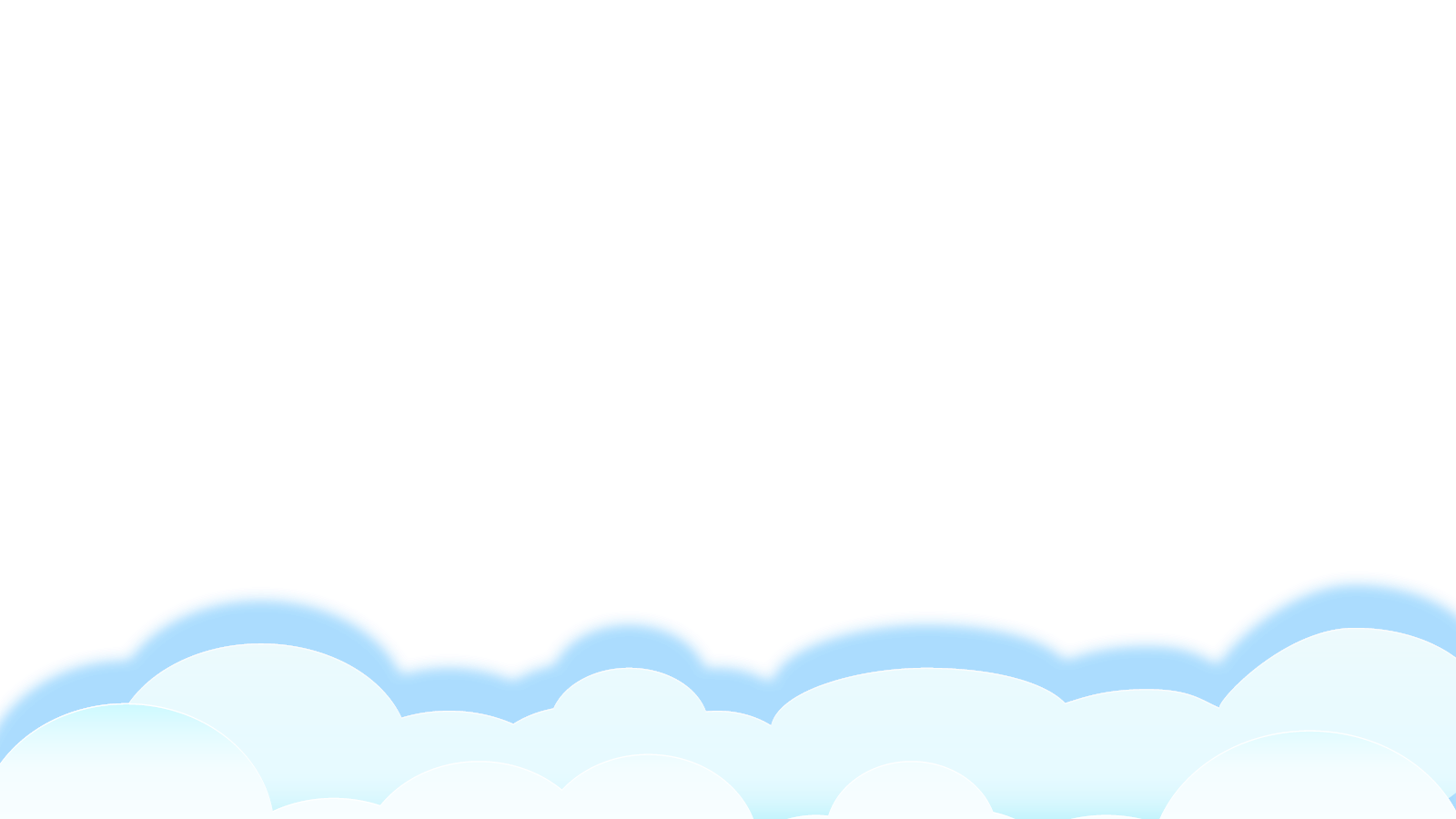 Tìm từ ngữ chỉ đặc điểm các đồ chơi trong hình bên.
1
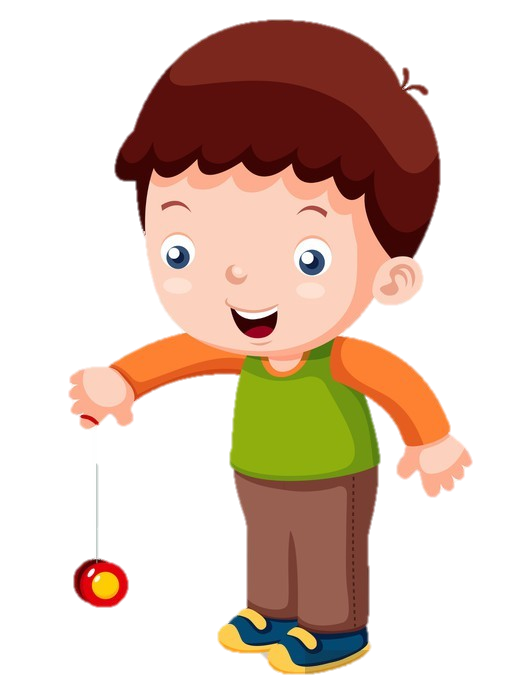 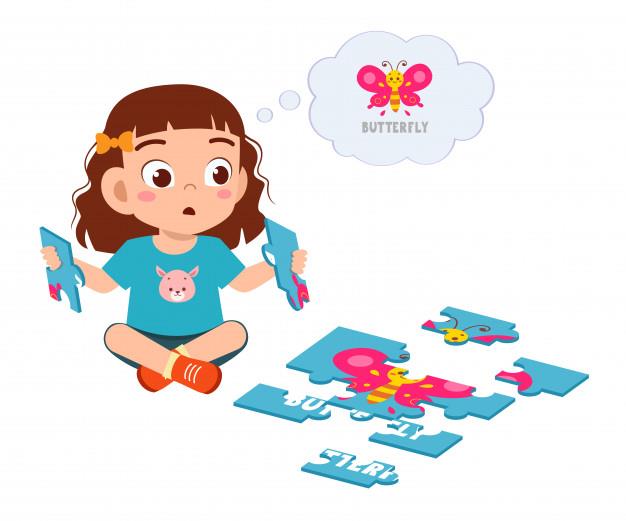 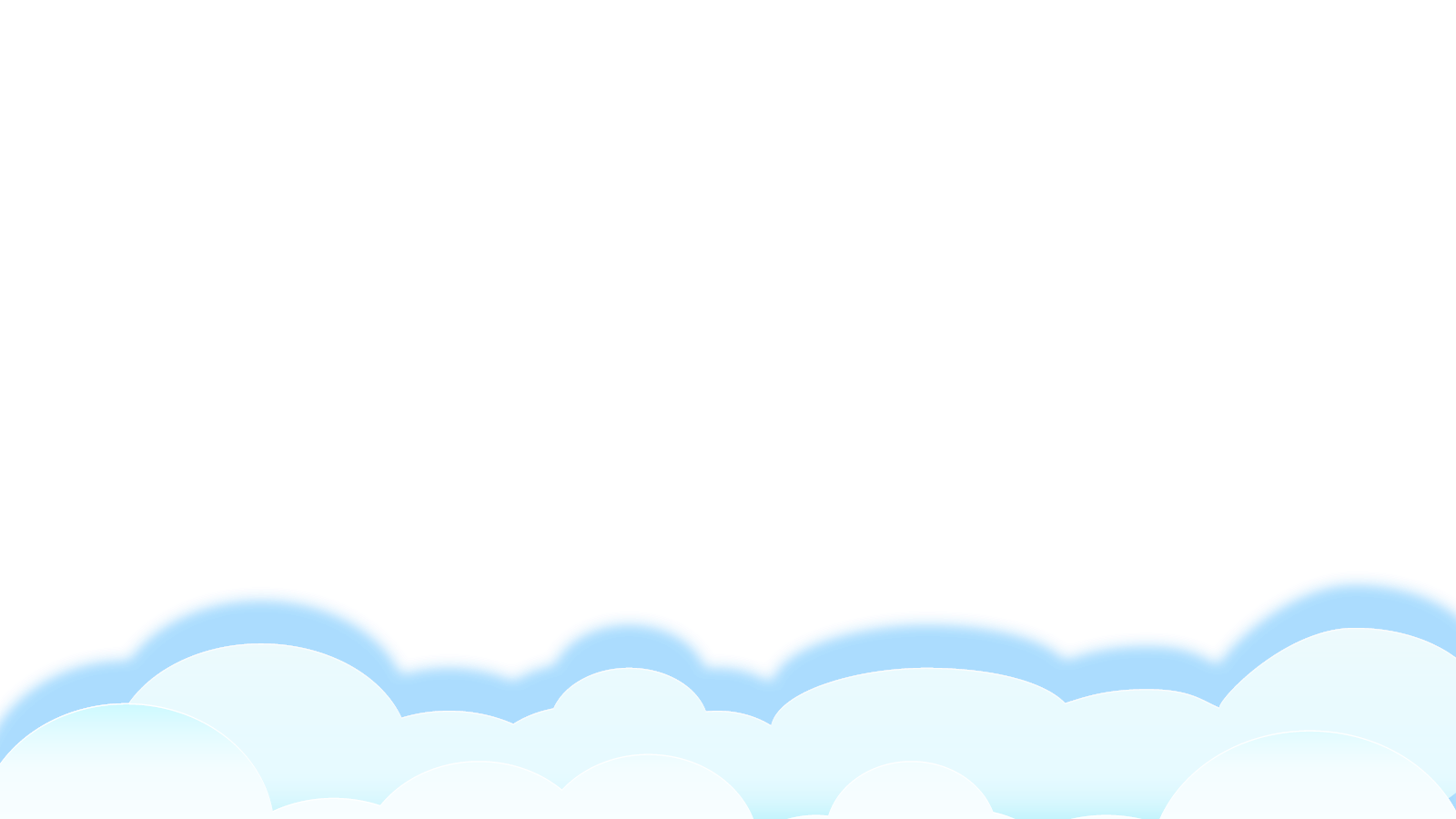 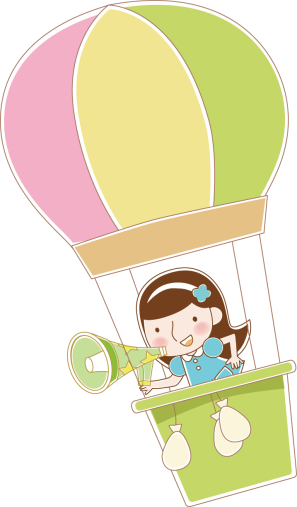 2
Cần đặt dấu phẩy vào vị trí nào trong mỗi câu sau?
M: Chú thỏ bông rất mềm mại, dễ thương.
Từ chỉ đặc điểm
Tác dụng: Ngăn cách giữa hai từ có cùng chức năng.
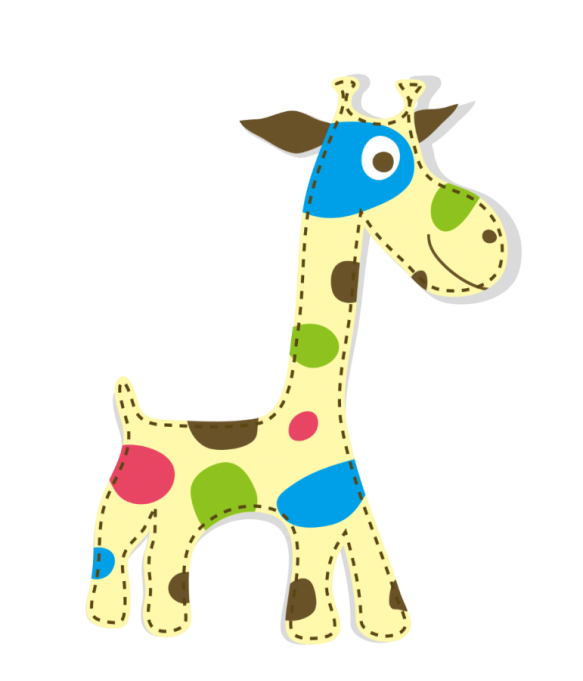 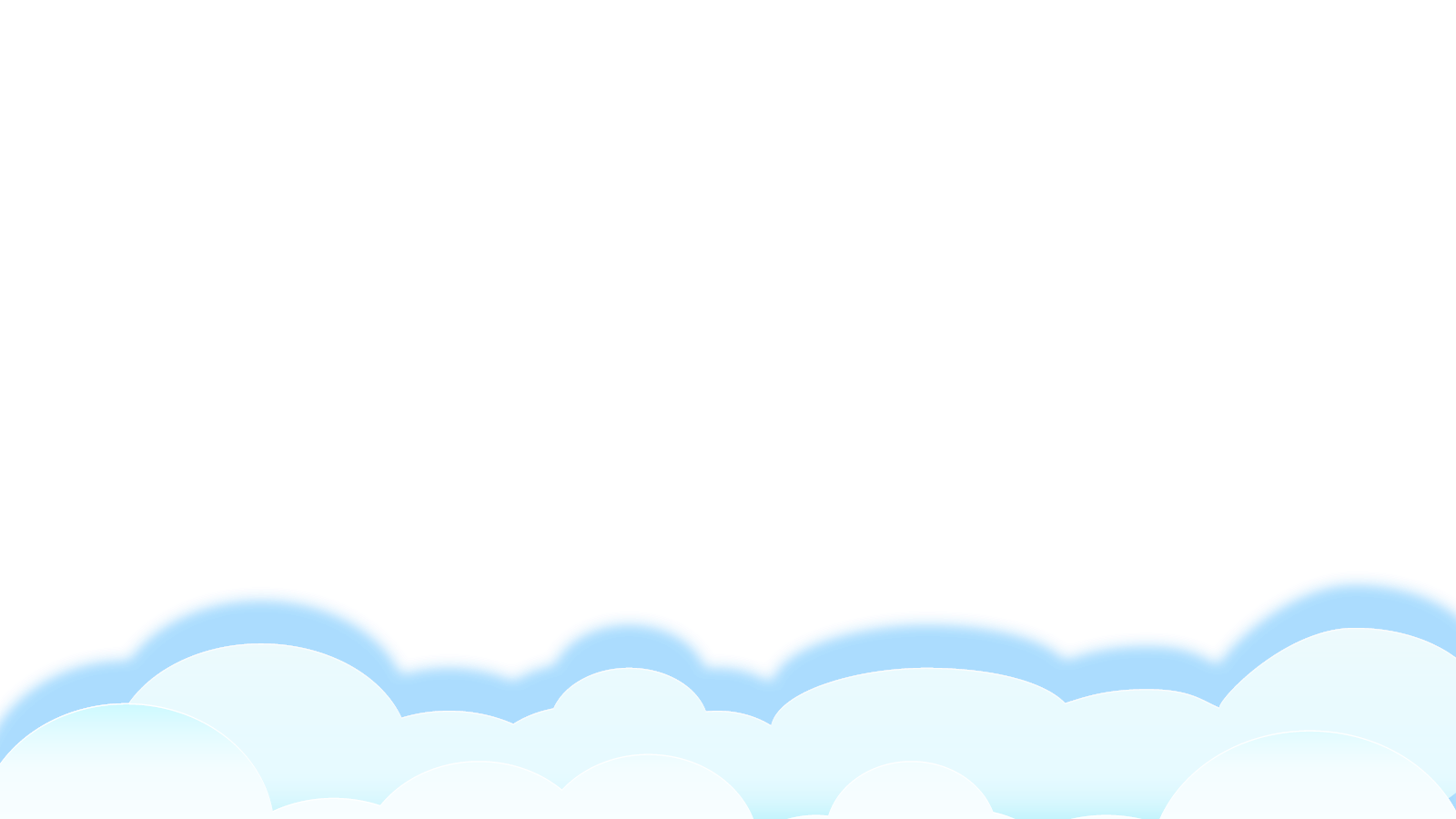 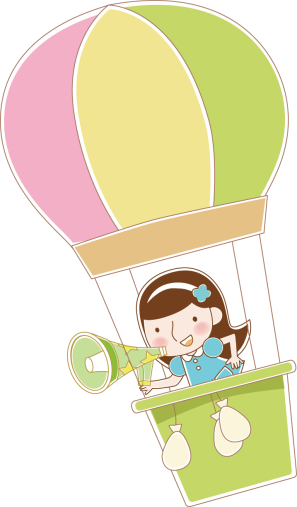 2
Cần đặt dấu phẩy vào vị trí nào trong mỗi câu sau?
Em thích đồ chơi ô tô  máy bay.

b. Bố dạy em làm đèn ông sao diều giấy.

c.Các bạn đá bóng đá cầu nhảy dây trên sân trường.
,
Từ chỉ sự vật
,
Từ chỉ sự vật
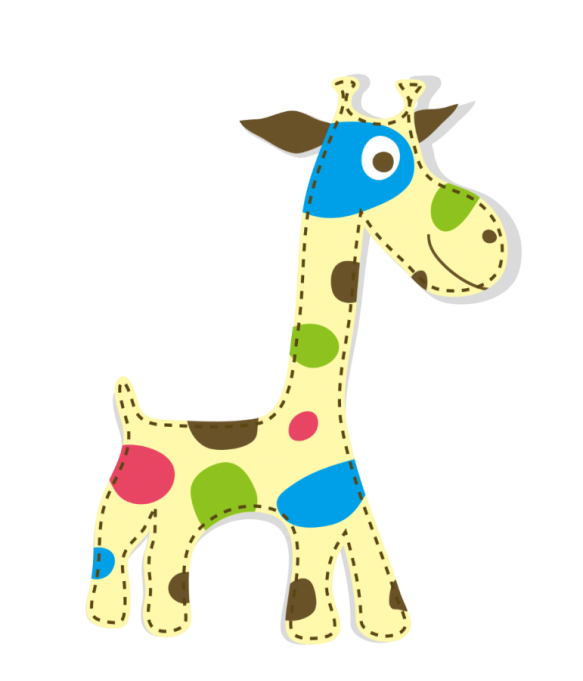 ,
,
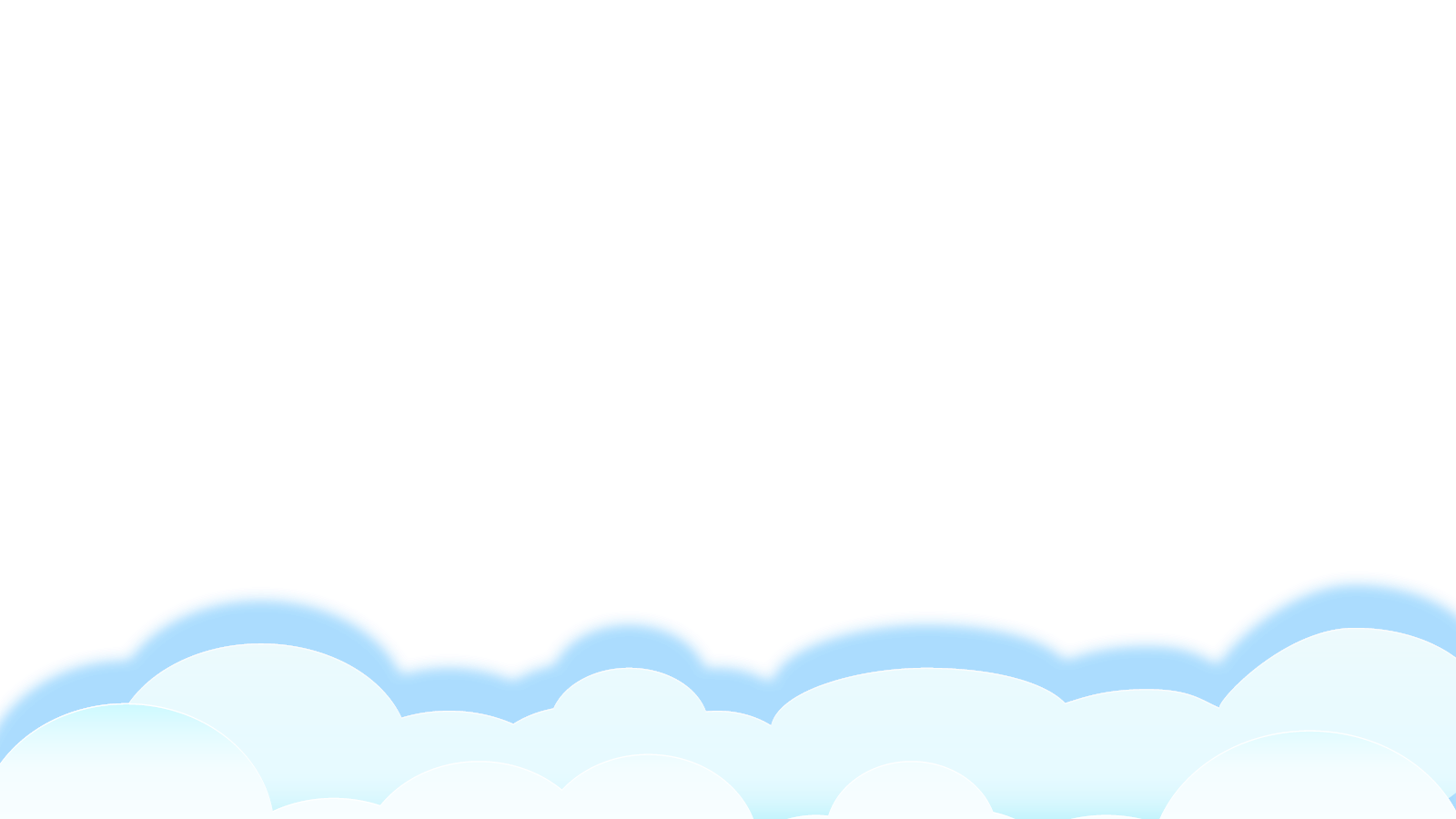 Từ chỉ hoạt động
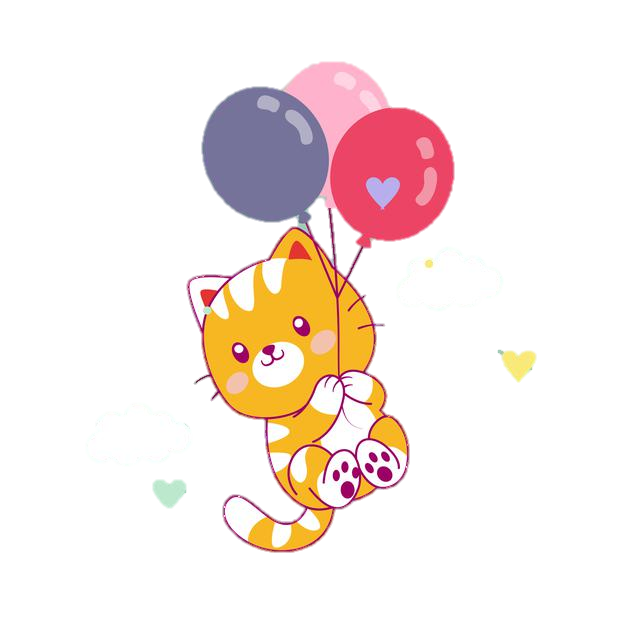 Cần đặt dấu phẩy vào vị trí nào trong câu in nghiêng?
3
Hôm nay là sinh nhật của Chi. Chi nhận được bao nhiêu là quà: búp bê hộp đựng bút đồng hồ báo thức và

 chiếc nơ hồng. Chi rất vui và cảm động.
,
,
Từ chỉ sự vật
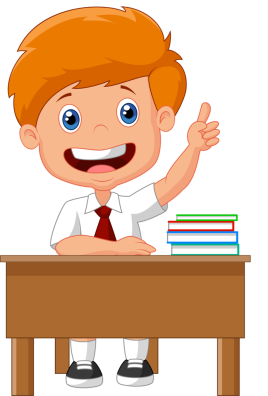 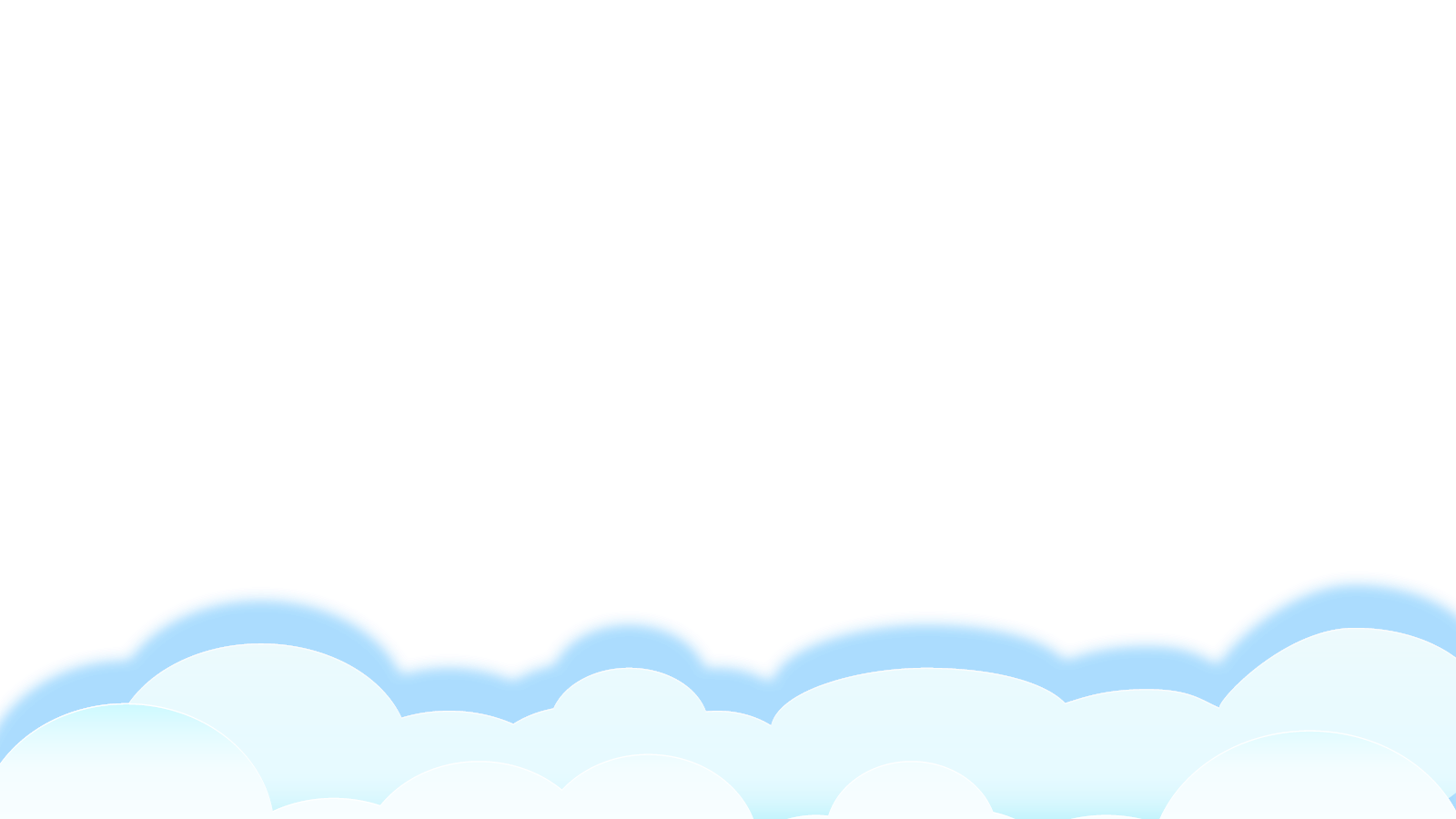 [Speaker Notes: Thầy cô kích vào từng ô cột A để hiện đáp án]
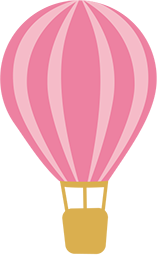 VẬN DỤNG – ĐỊNH HƯỚNG TIẾP THEO
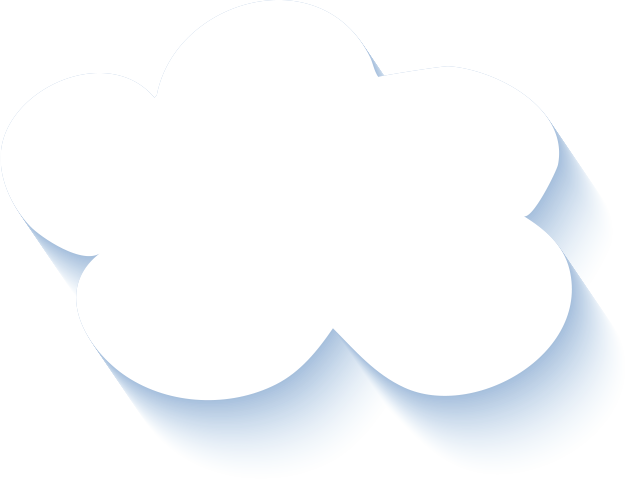 Tìm thêm các từ chỉ đặc điểm của đồ vật.
Ôn tập cách đánh dấu phẩy trong câu.
Xem trước bài sau.
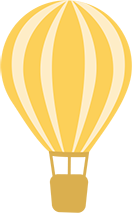 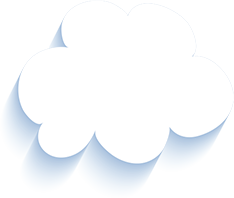 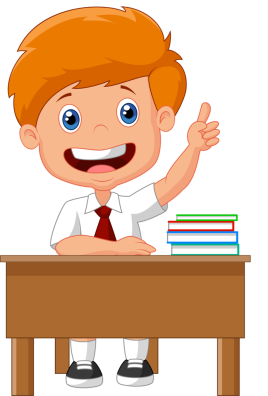 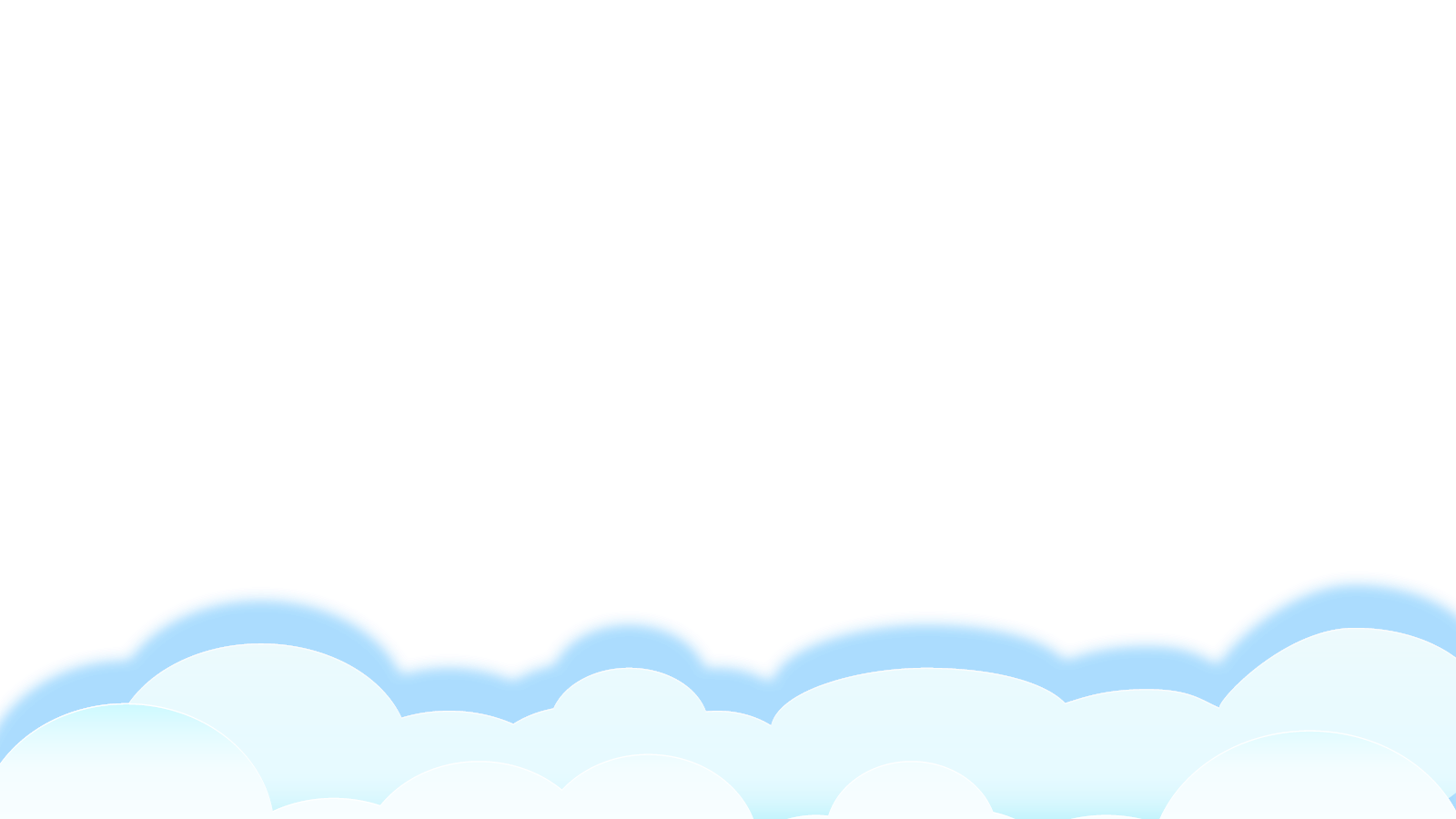 1
2
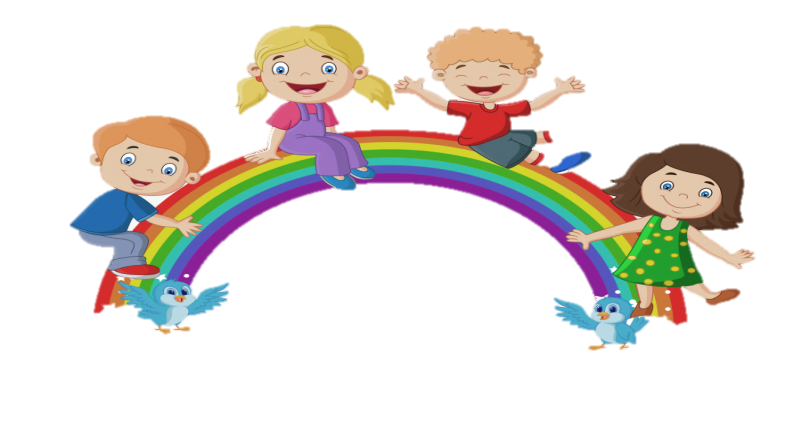 YÊU CẦU CẦN ĐẠT:
Phát triển vốn từ về tên đồ chơi.
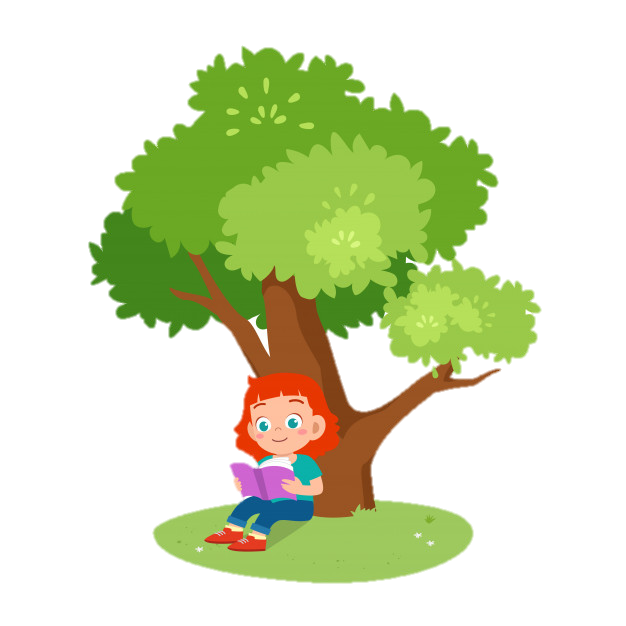 Đặt câu nêu đặc điểm.
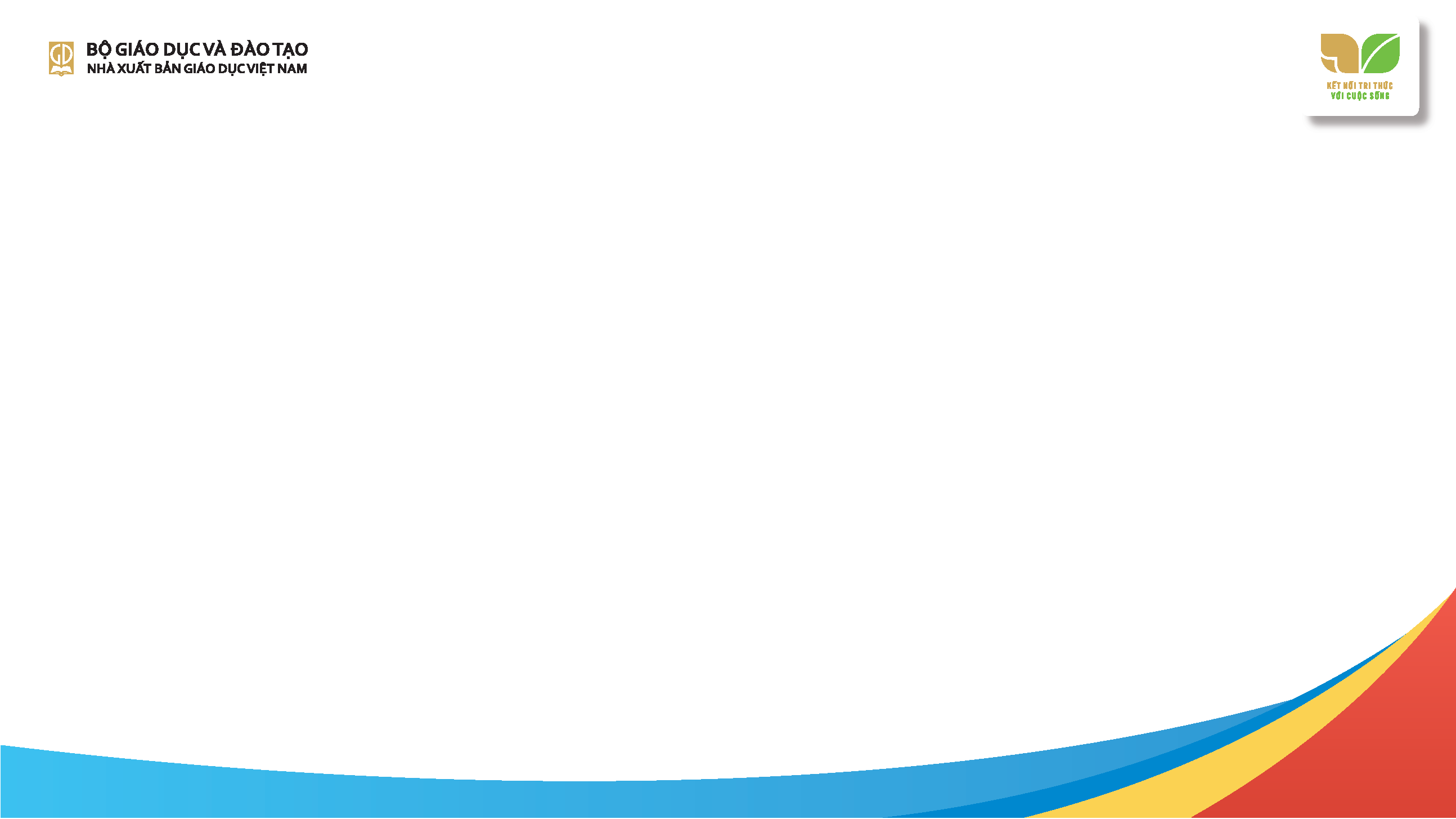 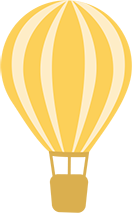 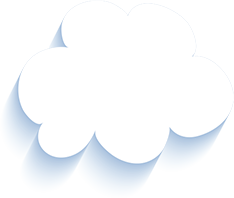 Tạm biệt và hẹn gặp lại 
các con vào những tiết học sau!
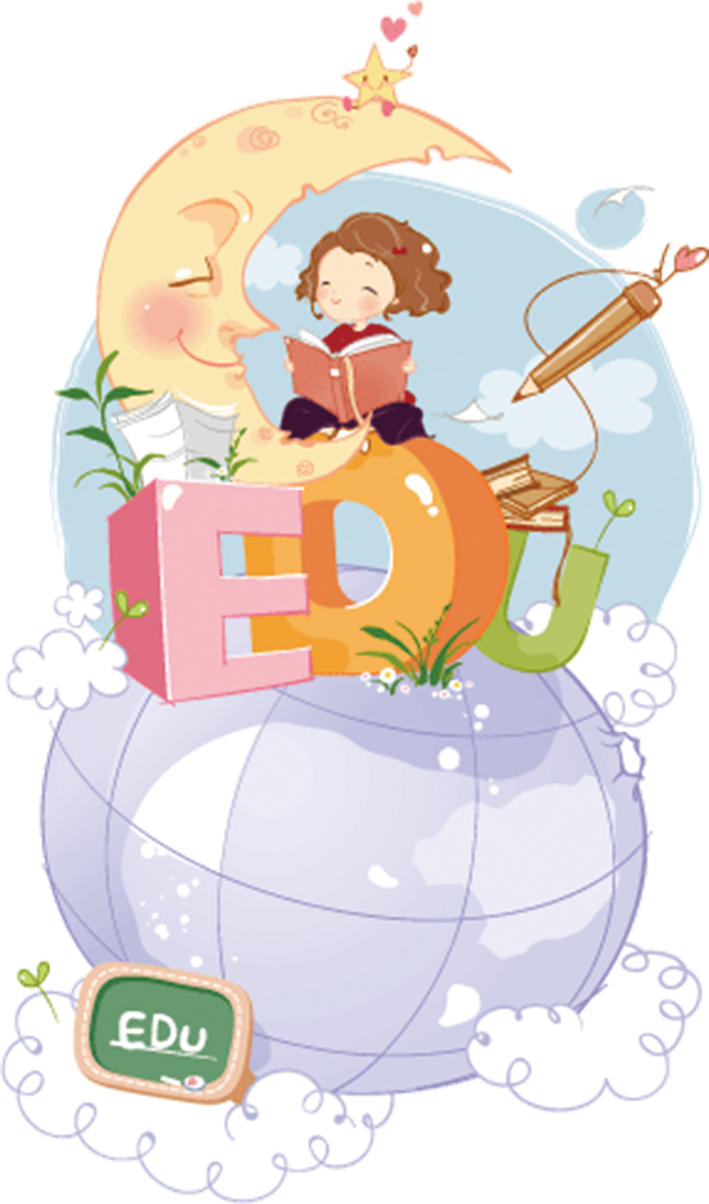 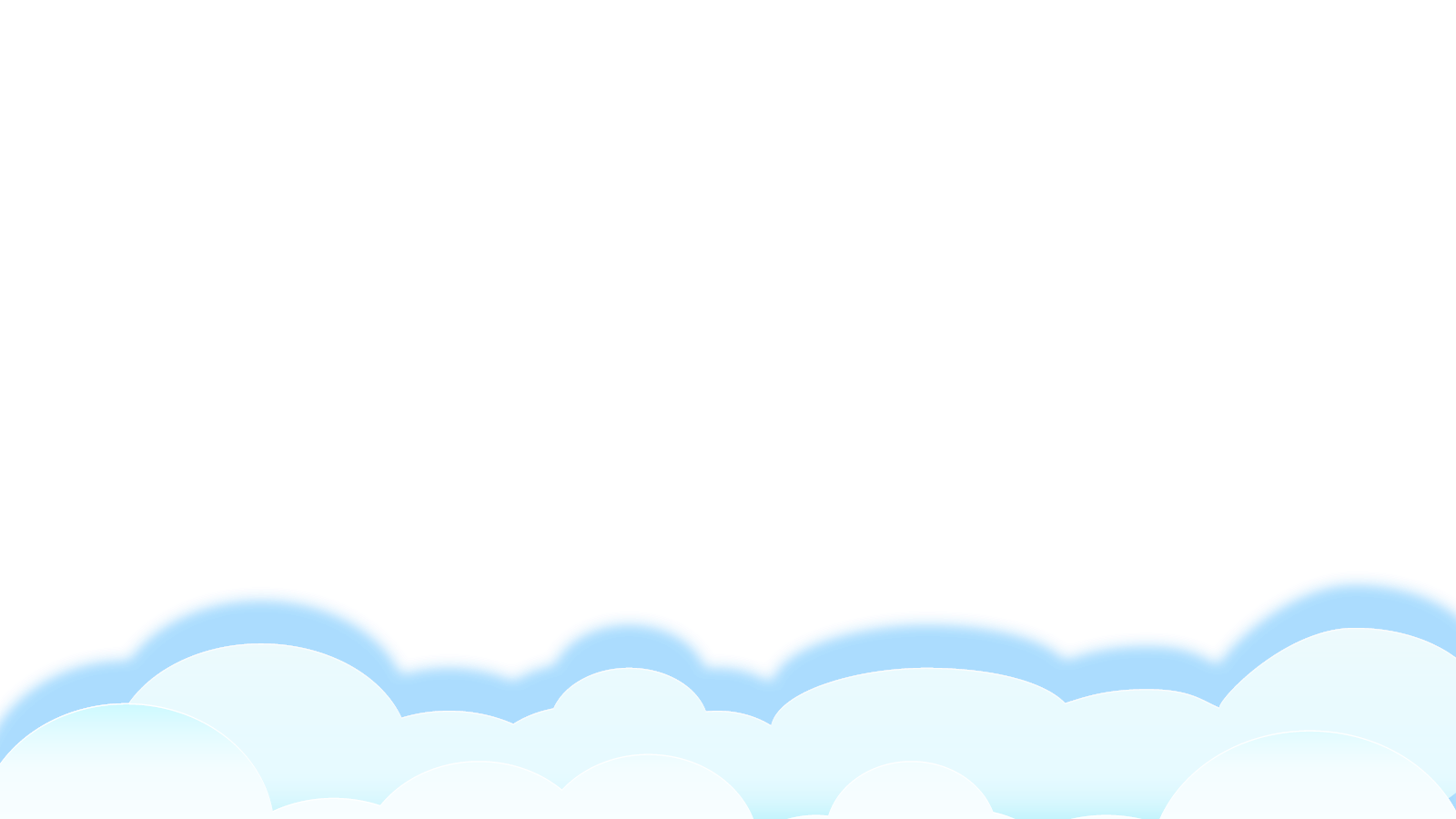